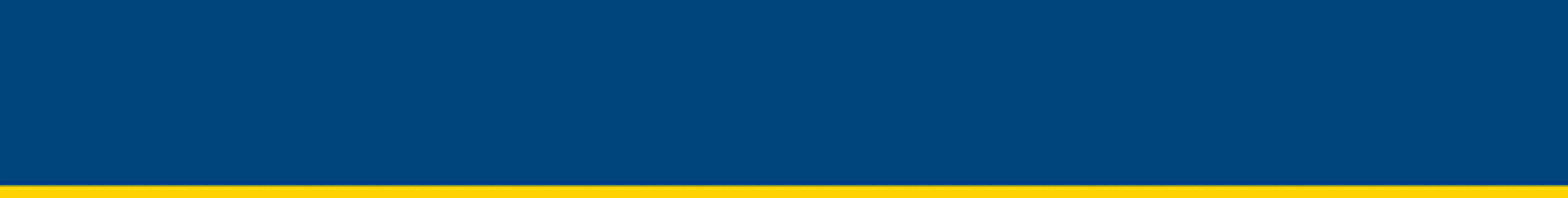 Achieving Success Together
Transition Evening – 4 th  July
Behaviour and Culture at KHS
Mr Dave Cook
Assistant Headteacher
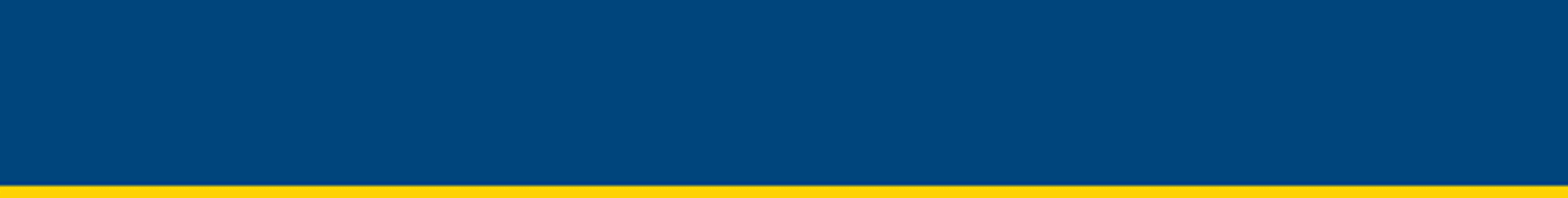 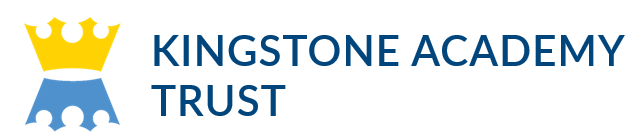 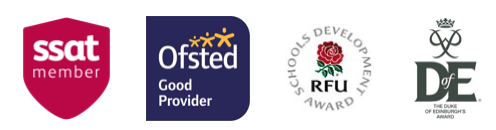 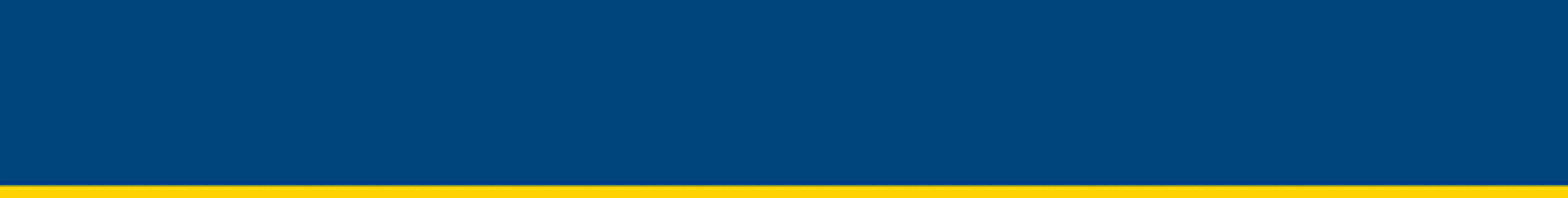 975
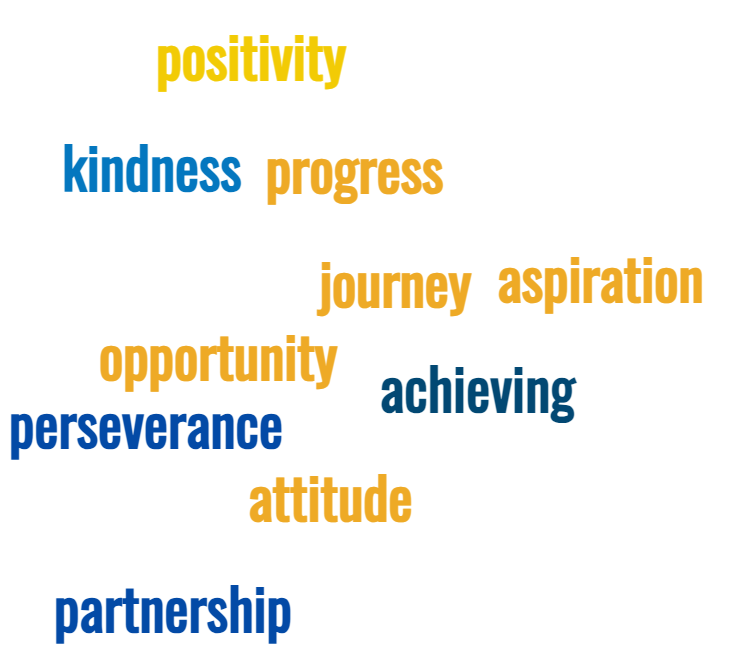 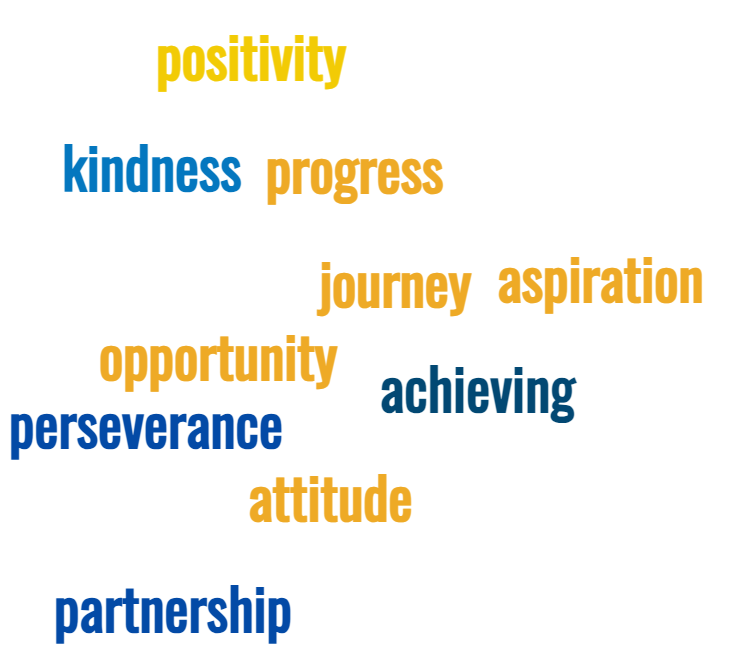 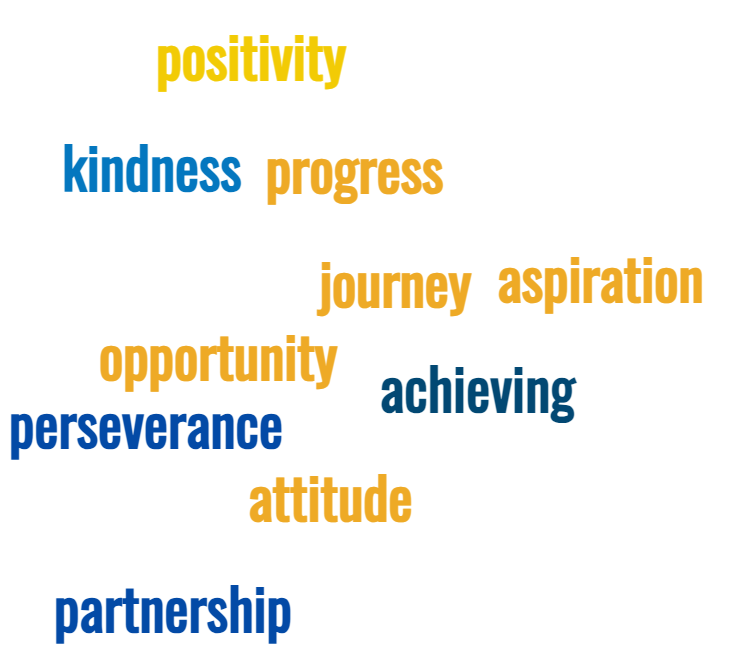 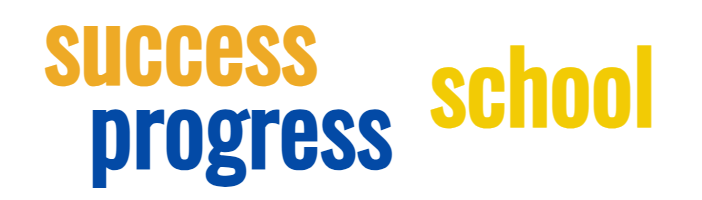 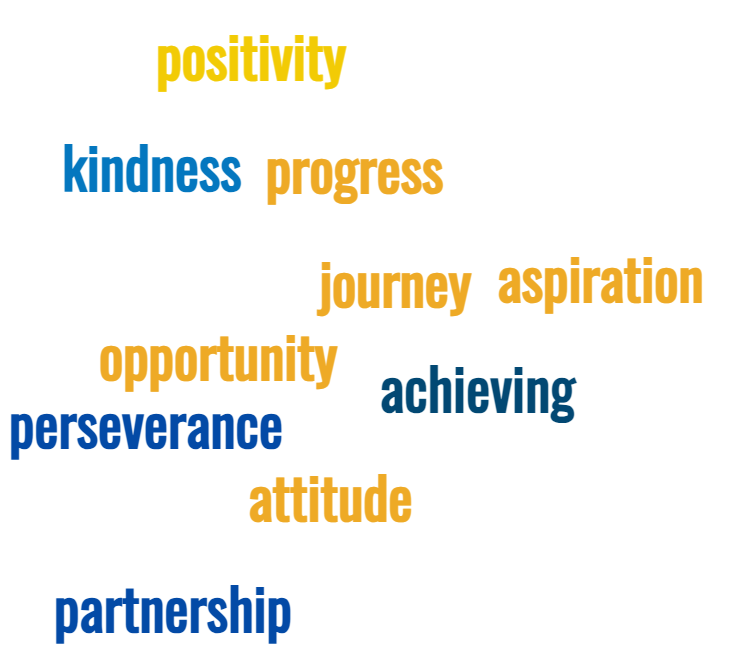 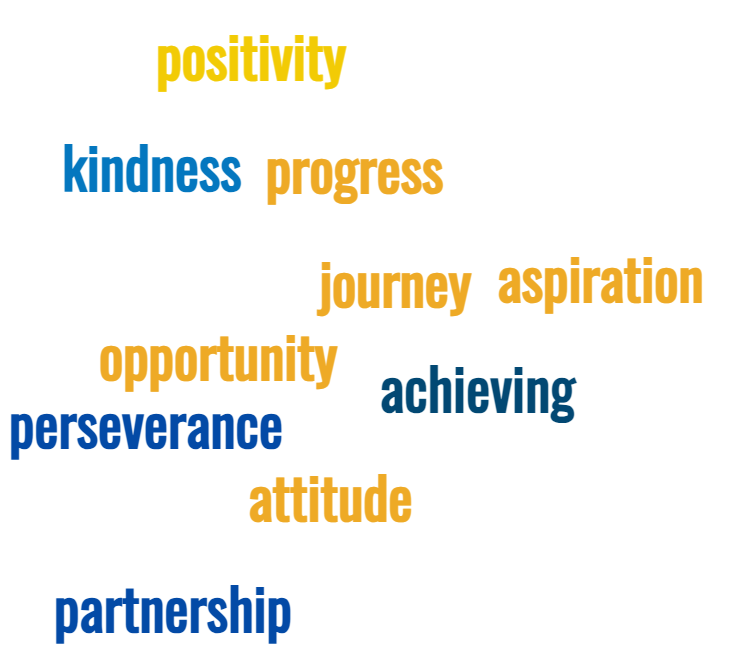 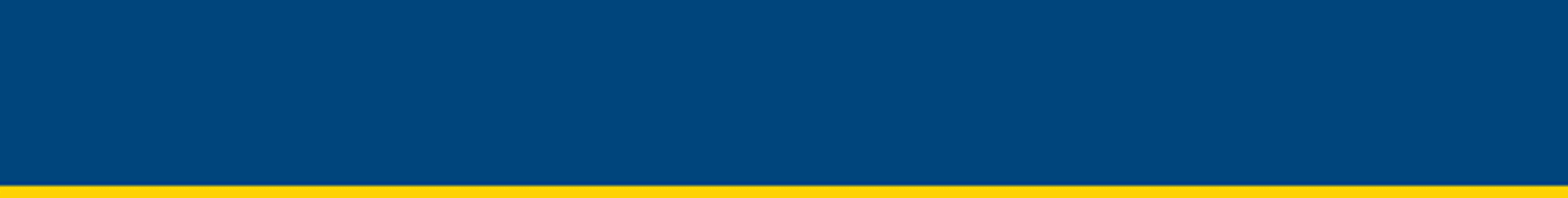 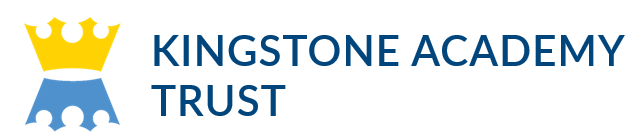 [Speaker Notes: Introduction – how do we see assessment and what role does it play within the curriculum]
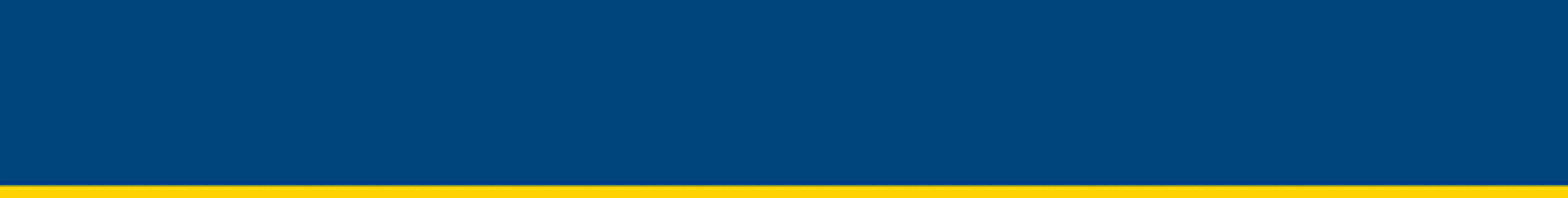 The Kingstone Child
The values we hold dear are...
Perseverance, kindness and respect

Our routine expectations are...
Be ready
Be respectful
Be safe
Strong values 

Explicit and easy to follow routines
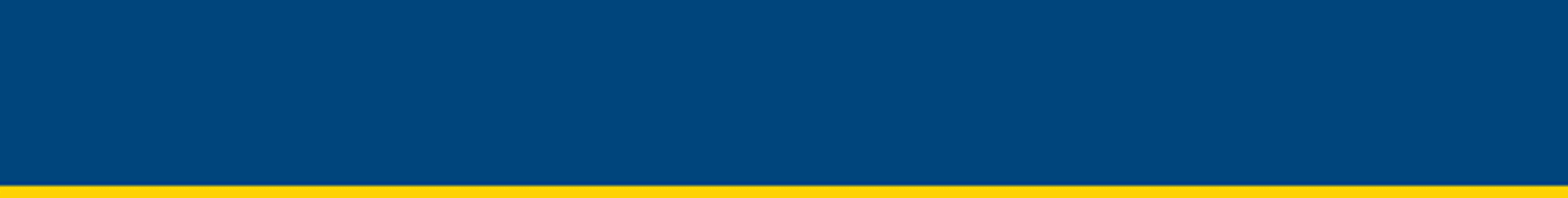 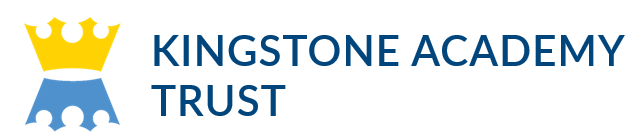 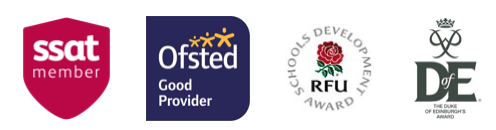 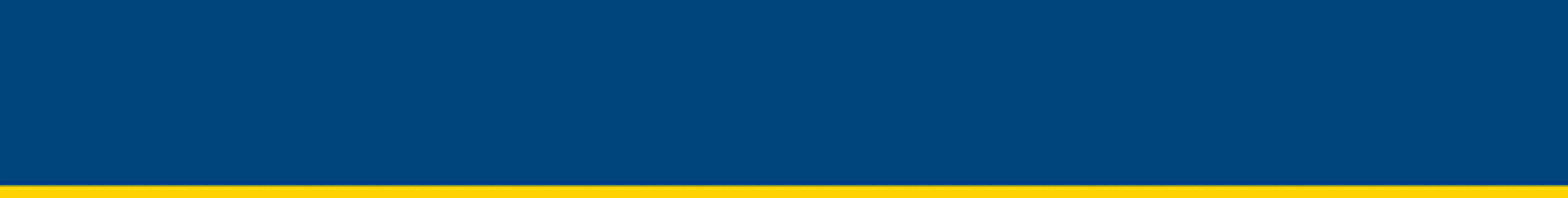 Strong parent / school relationship
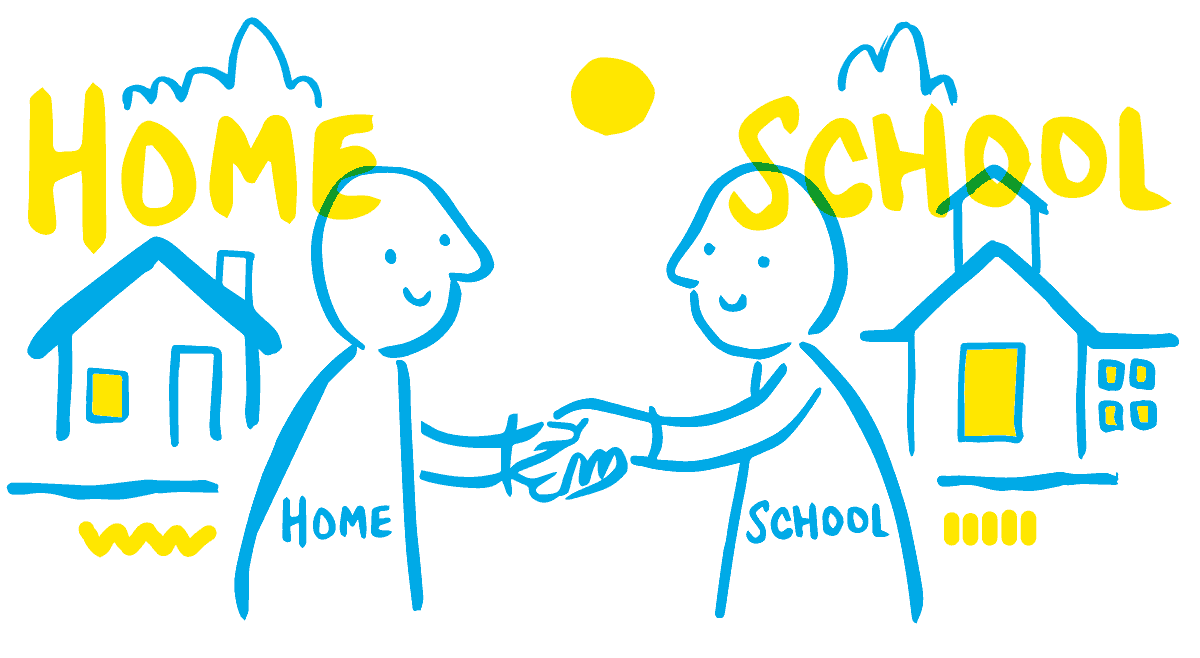 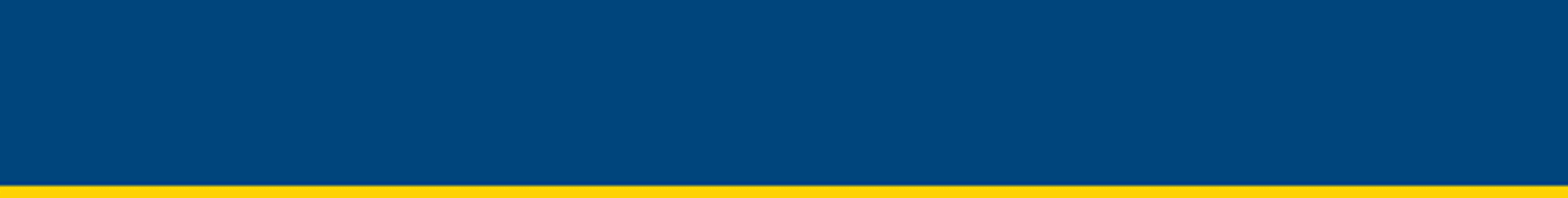 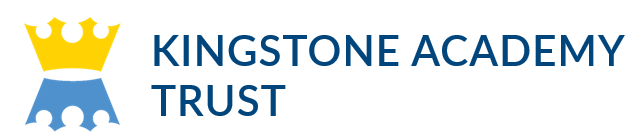 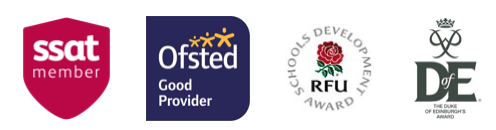 [Speaker Notes: Introduction – how do we see assessment and what role does it play within the curriculum]
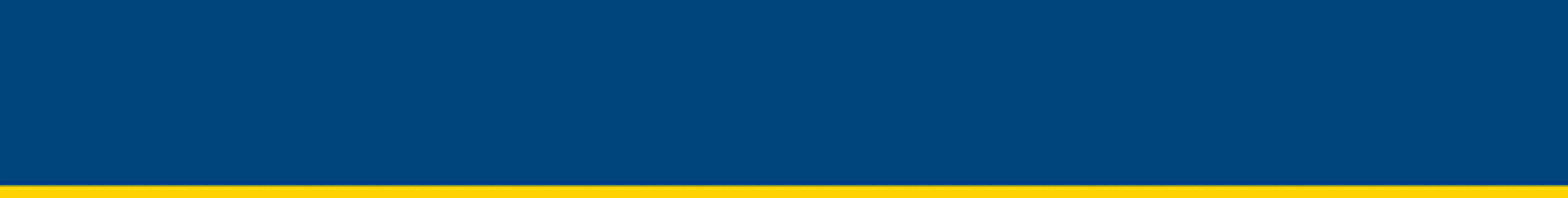 Year 7 Pastoral Structure
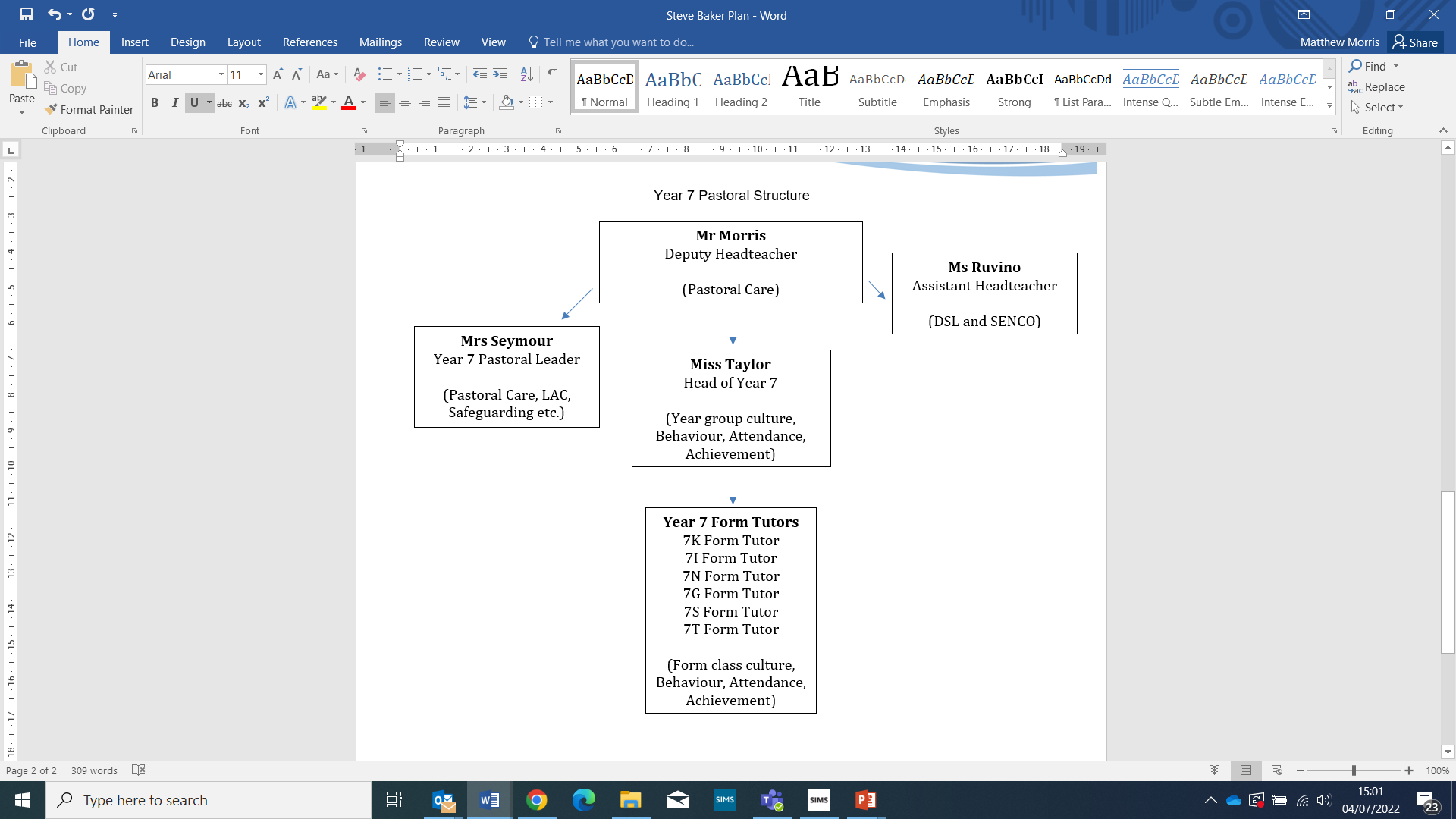 There are clear lines of communication.

Form Tutors should always be the first port of call.

Everyone working together for the child.
Assistant Headteacher
Behaviour and Culture
Mr Cook
Director of inclusion and SENDCo
Mrs Sankey
Pastoral Link 
Mrs Darcy
Head of Year
Miss Bythell
Tutors:
Mr Thomas- 7K
Miss Thomas- 7I
Mrs Jones-7N
Mrs Fox - 7G
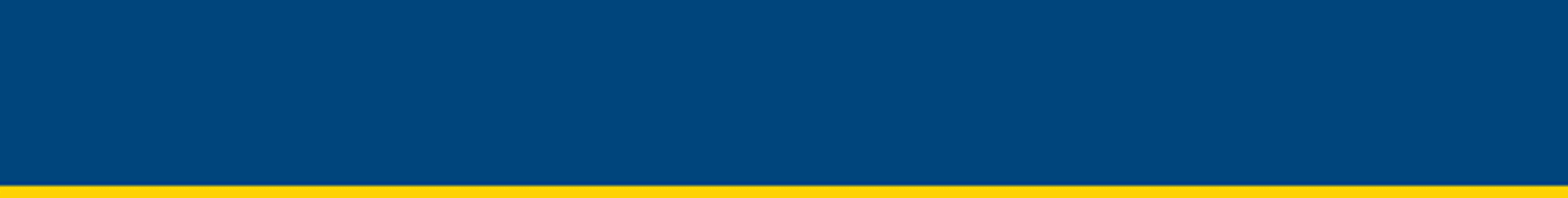 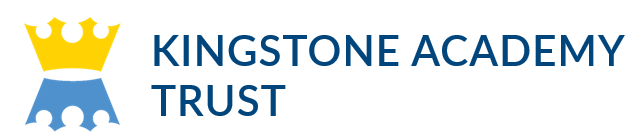 [Speaker Notes: Introduction – how do we see assessment and what role does it play within the curriculum]
Rewards
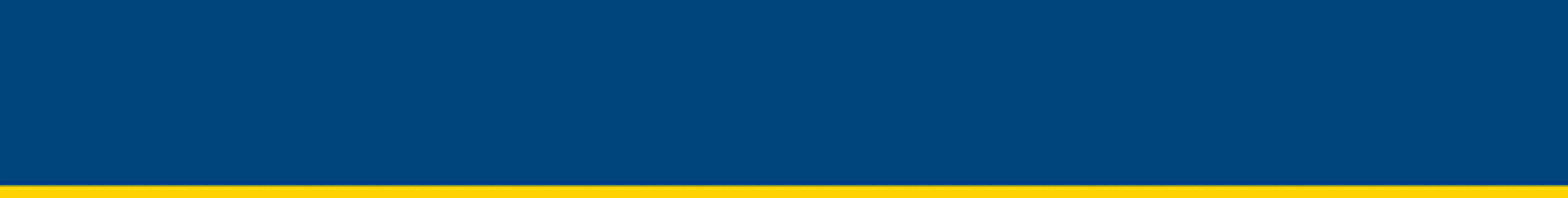 House points
Form of the week / term
Assemblies
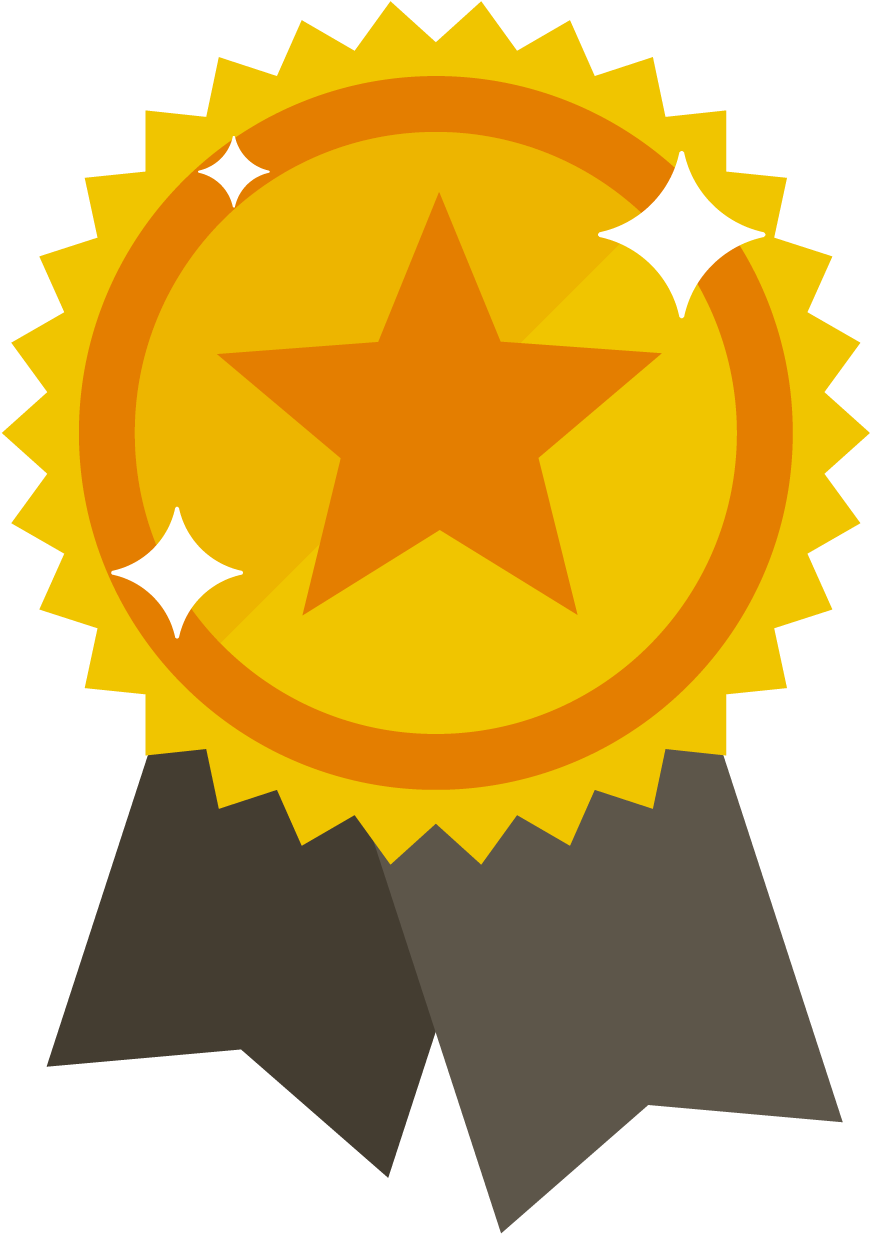 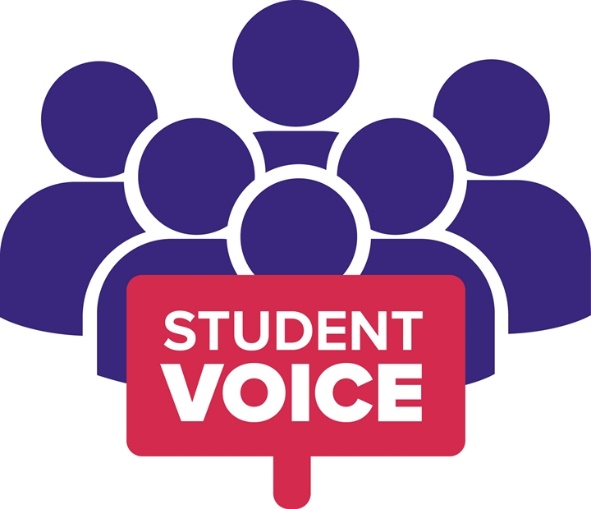 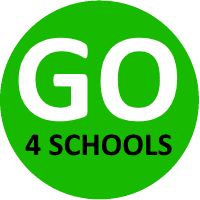 End of year trips
Recognition
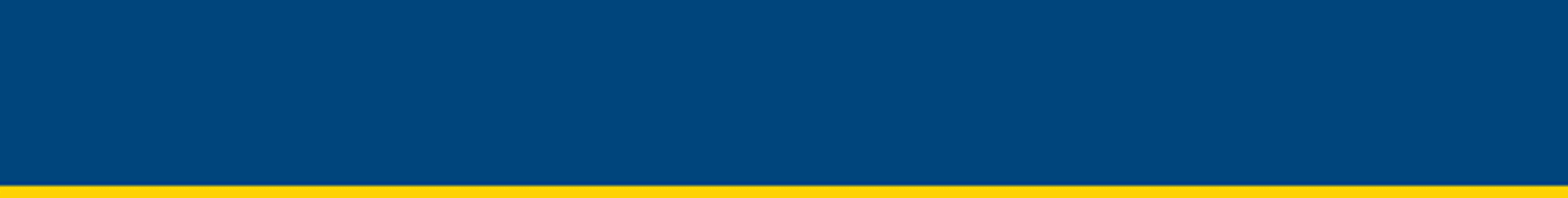 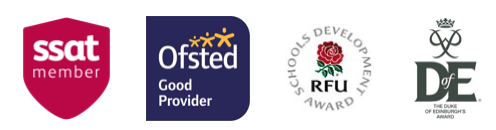 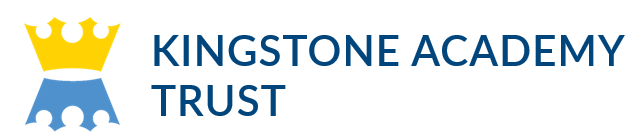 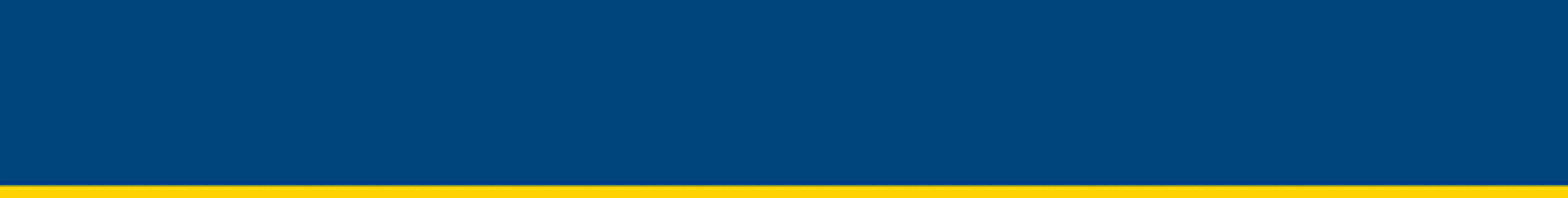 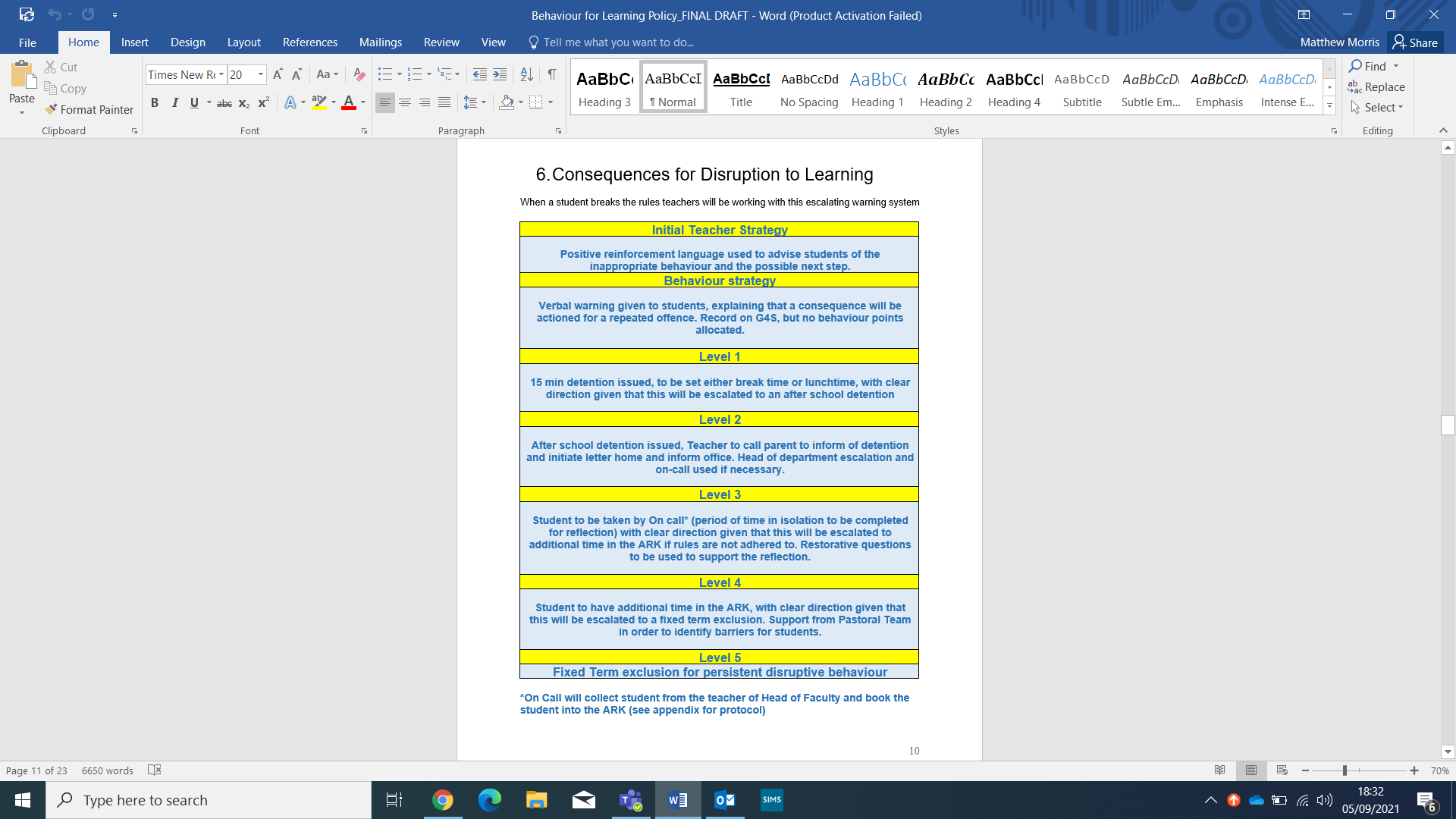 Behaviour and Sanctions
Consequences

 Break / Lunch detentions
 Community service
 After school detention
 Internal exclusion 

 Suspensions
 External referrals 
 Permanent exclusion
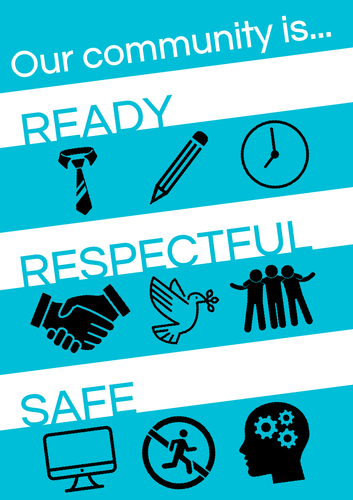 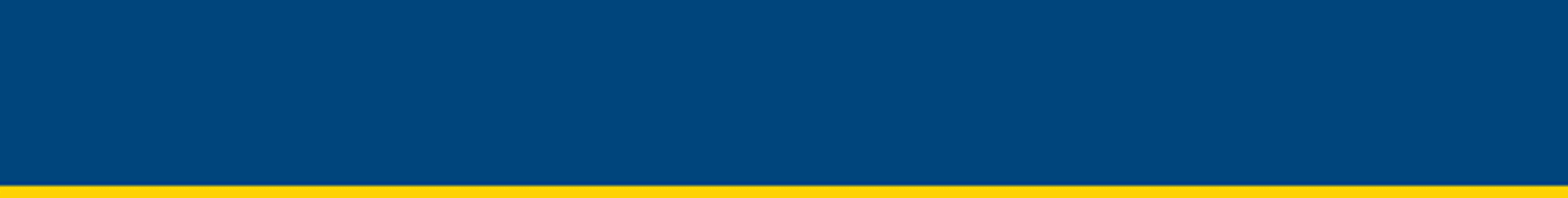 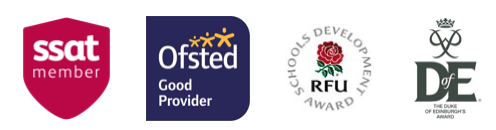 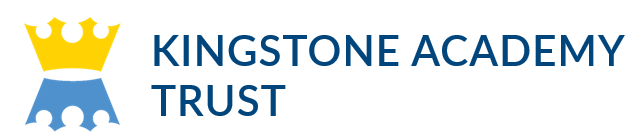 Go4Schools
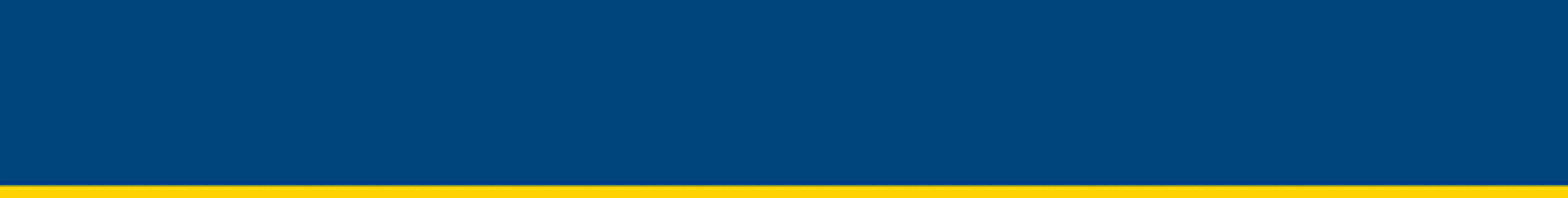 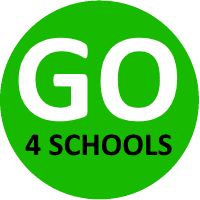 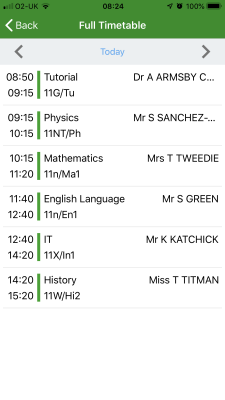 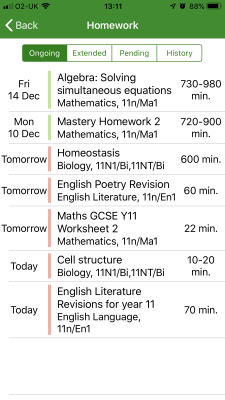 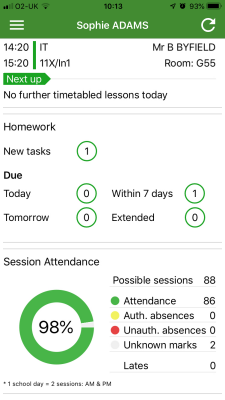 Timetables
Behaviour
Homework
Attendance
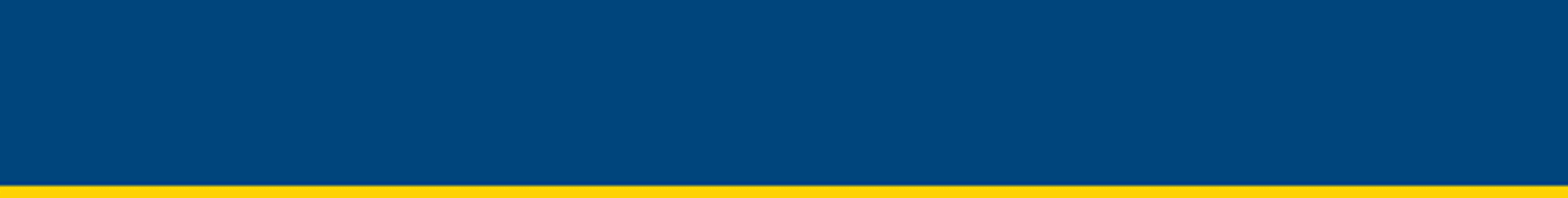 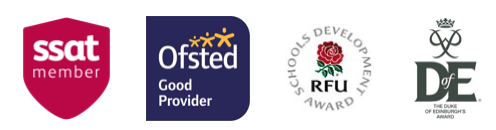 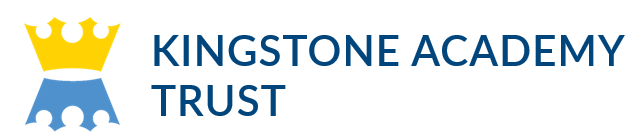 Equipment
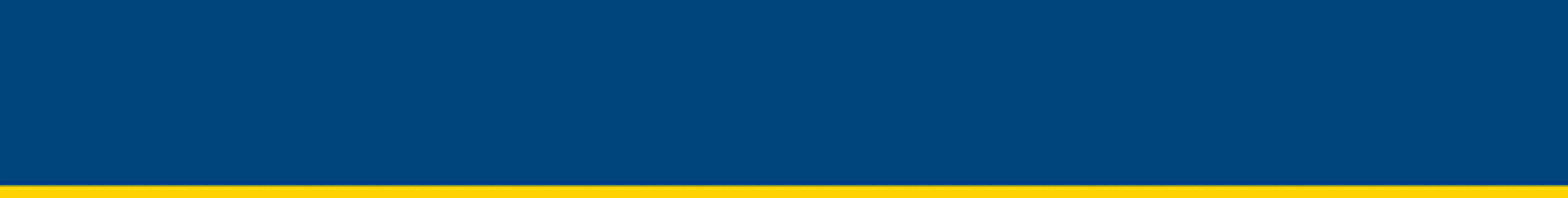 It is important that all students are READY for learning by ensuring that they have the necessary equipment for all lessons
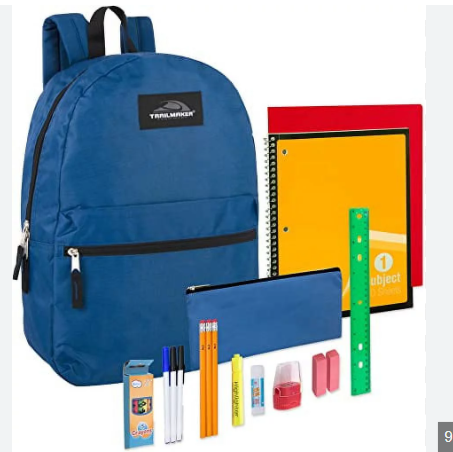 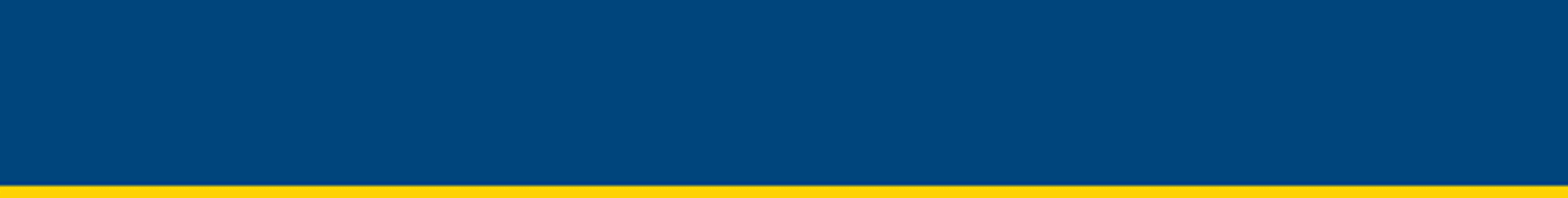 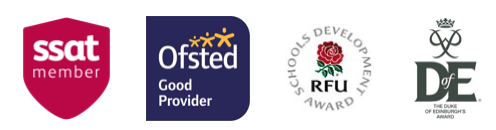 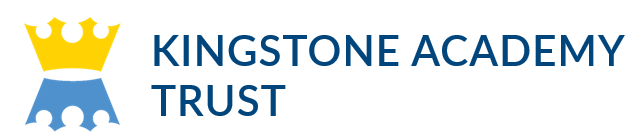 Uniform - worn with respect and pride
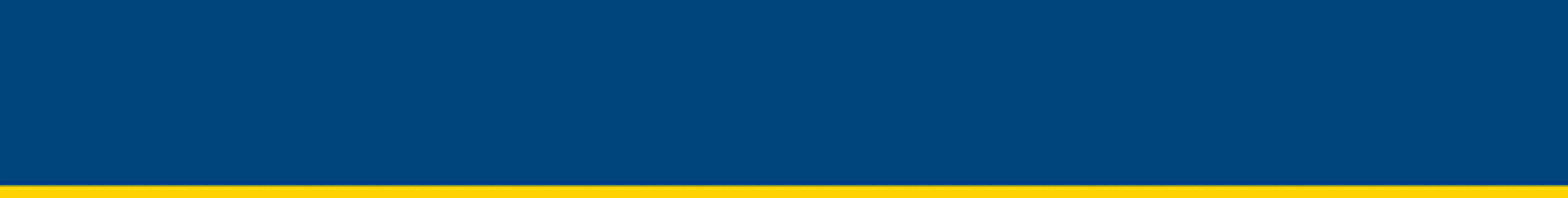 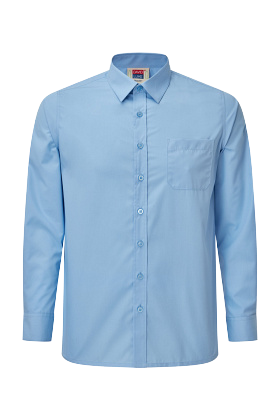 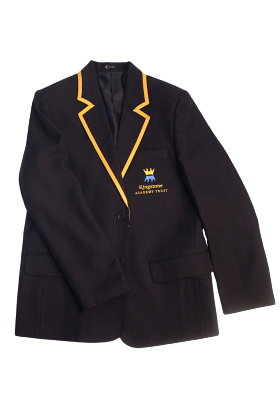 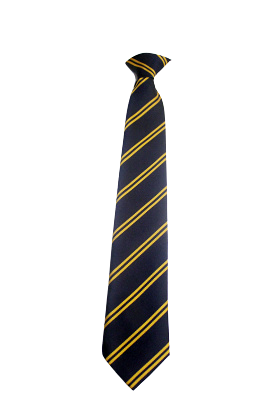 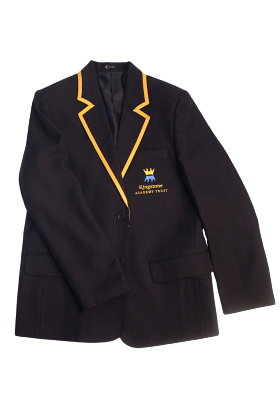 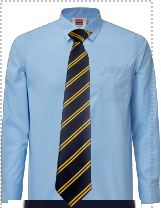 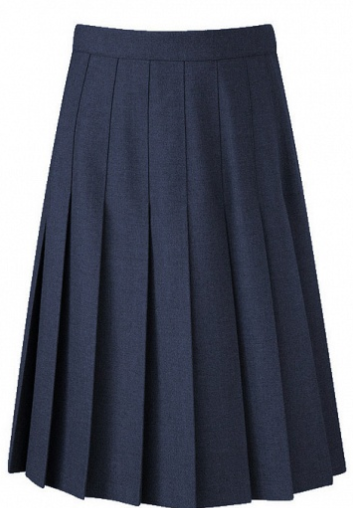 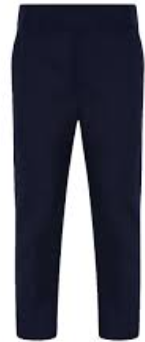 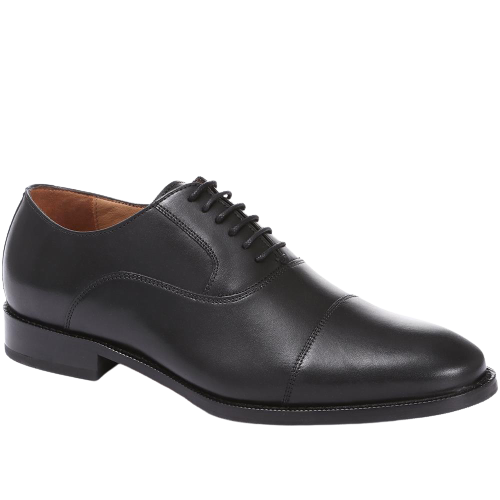 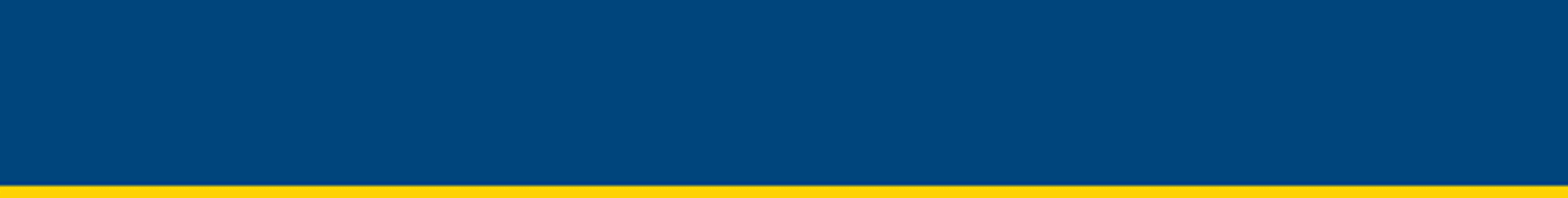 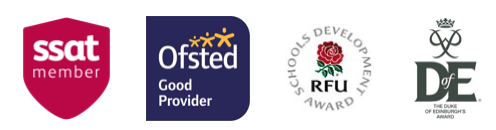 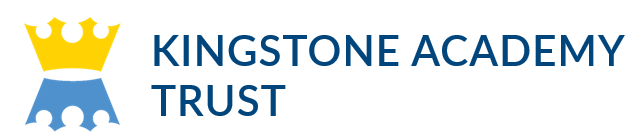 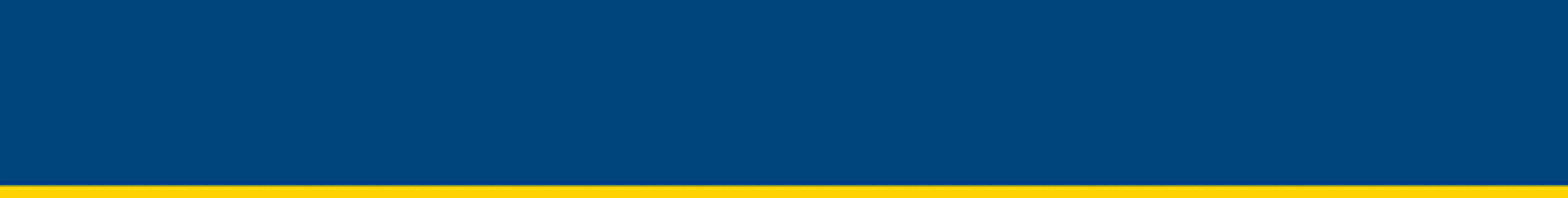 Achieving Success Together
Expecting the highest standards of behaviour and driving an aspirational culture at KHS

So we can achieve success together
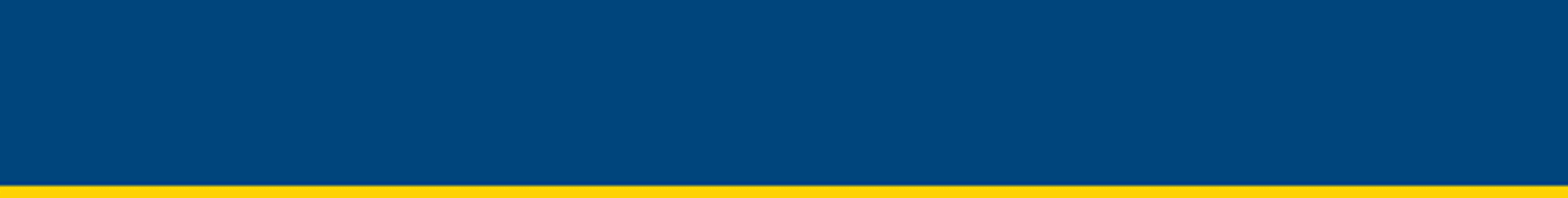 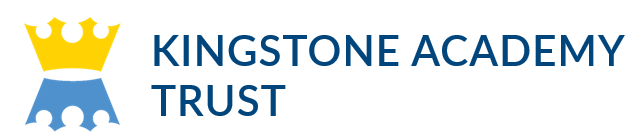 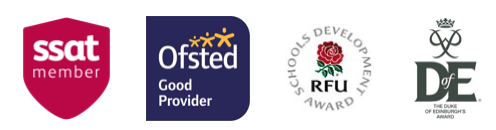 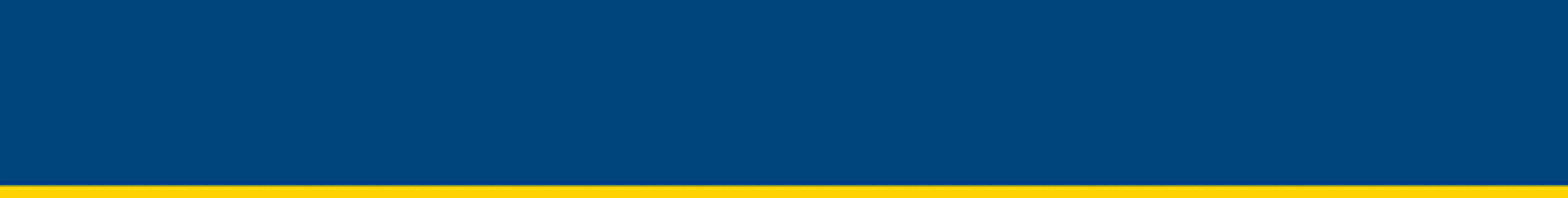 Time for any questions
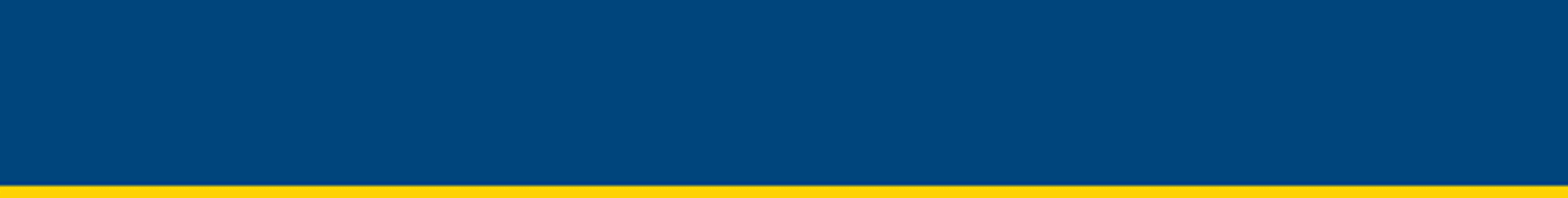 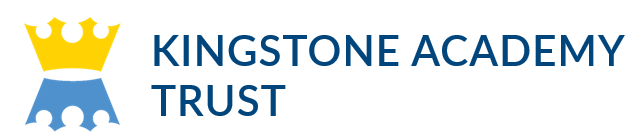 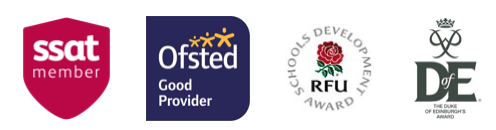